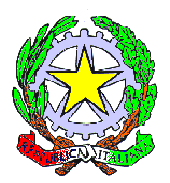 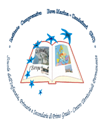 Istituto Comprensivo Bova Marina CondofuriScuole dell’Infanzia, Primaria e Secondaria di Primo Grado Codice Meccanografico RCIC85200D Via Montesanto, 26- 89035 BOVA  MARINATel. & fax  0965.761002www:icbovamarinacondofuri.gov.it  -e-mail   rcic85200d@istruzione.it
ISCRIZIONI ALLE SCUOLE DELL’INFANZIA E ALLE SCUOLE DI OGNI ORDINE E GRADO -  A. S. 2018/2019. In data 13/11/2017 il MIUR ha emanato la nota ufficiale AOODGOSV 14659 che disciplina, per l’anno scolastico 2018/2019, le iscrizioni: - alle sezioni delle scuole dell’infanzia; - alle PRIME CLASSI DELLE SCUOLE DI OGNI ORDINE E GRADOle iscrizioni sono effettuate on line per tutte le classi iniziali della scuola primaria, secondaria di primo grado e secondaria di secondo grado statali.Sono escluse dalla modalità telematica le iscrizioni relative alle sezioni delle scuole dell’InfanziaLe domande di iscrizione on line possono essere presentate
 dalle ore 8:00  del 16 gennaio 2018 alle ore 20:00 del 6 febbraio 2018. Dalle ore 9:00 del 9 gennaio 2018 è possibile avviare la fase della registrazione sul sito web www.iscrizioni.istruzione.it.
Il Dirigente Solastico
Dott.ssa C. Irene Mafrici